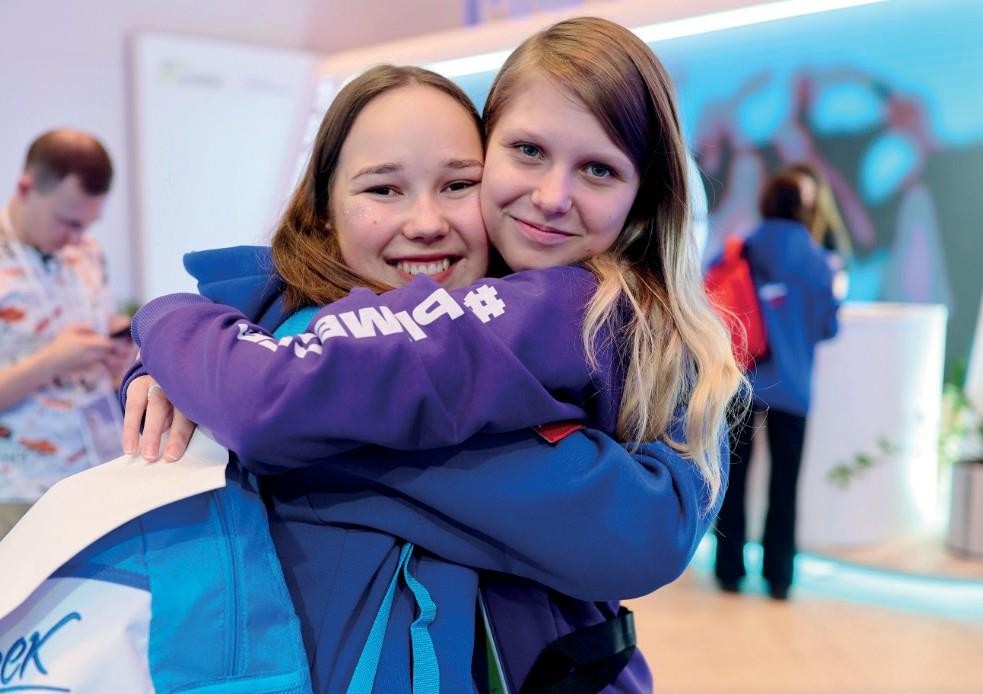 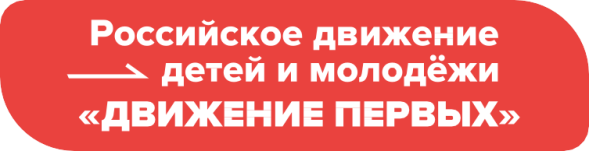 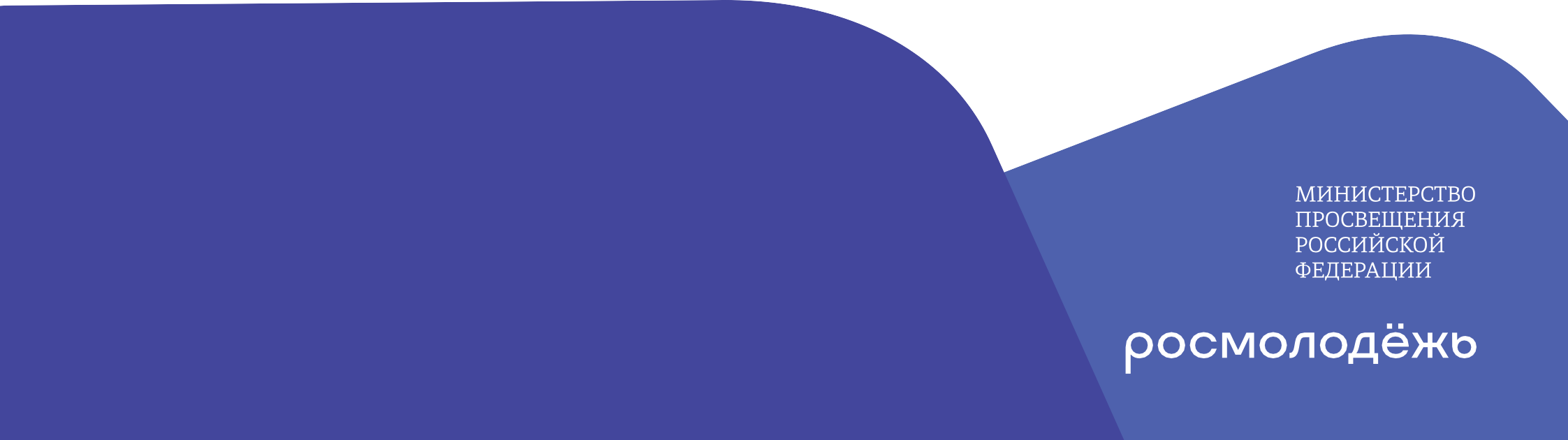 О РАБОТЕ ПЕРВИЧНОГО  ОТДЕЛЕНИЯ РДДМ
«ДВИЖЕНИЕ ПЕРВЫХ»
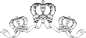 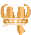 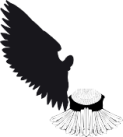 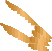 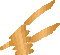 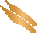 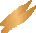 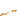 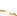 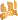 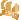 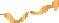 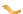 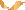 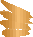 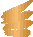 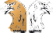 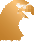 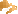 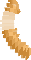 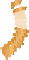 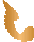 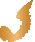 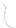 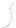 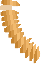 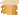 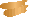 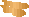 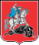 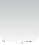 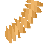 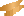 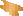 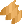 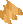 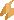 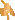 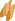 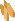 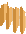 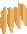 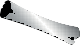 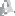 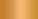 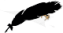 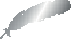 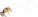 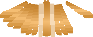 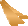 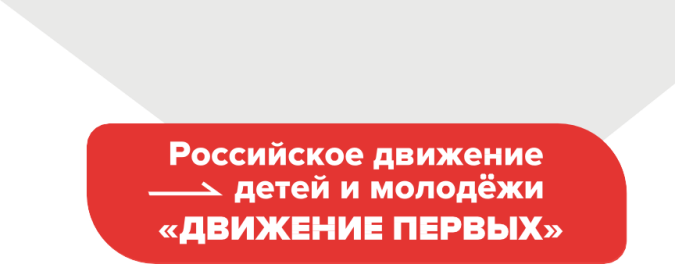 ДОКУМЕНТЫ
Федеральный закон о Российском движении детей и молодежи

 Устав Общероссийского общественно-государственного движения детей и молодежи «Движение первых»

Порядок создания первичных отделений Общероссийского общественно государственного движения детей и молодежи
БУДЬВДВИЖЕНИИ.РФ
Структура первичного отделения
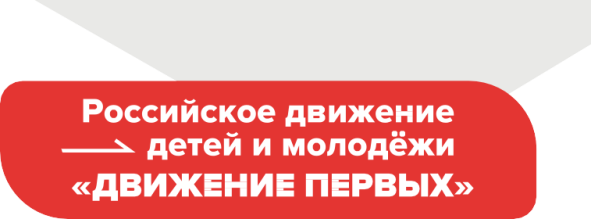 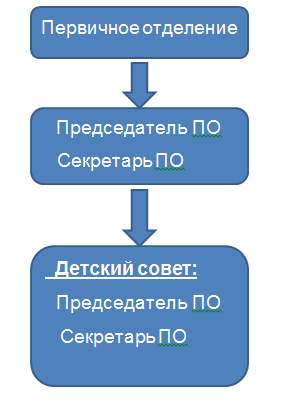 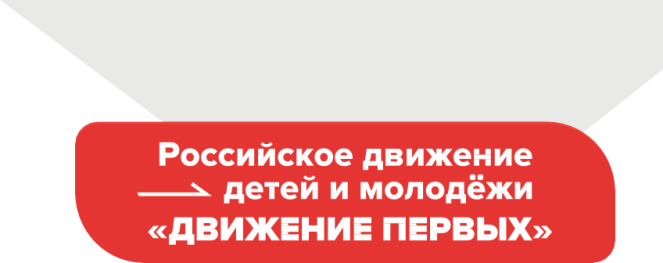 Иерархия работы
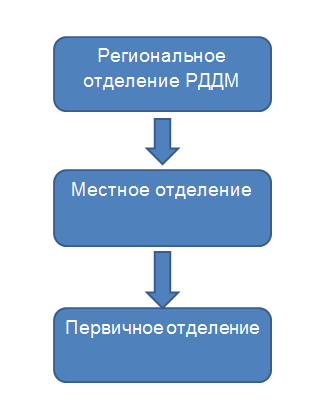 ДБРО И СПРАВЕДЛИВОСТЬ
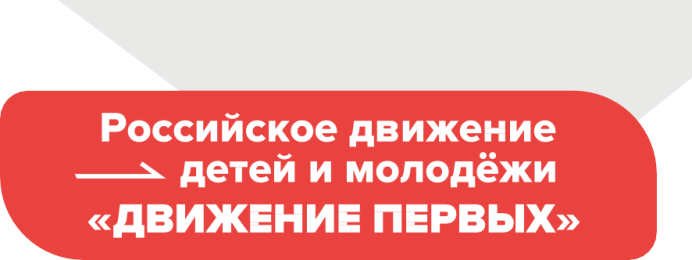 ПОЛЕЗНЫЕ МАТЕРИАЛЫ ДЛЯ РАБОТЫ ПЕРВИЧНЫХ ОТДЕЛЕНИЙ
#РДДМ
 #РДДМ_КУЗБАСС
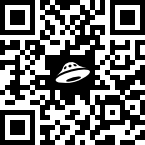 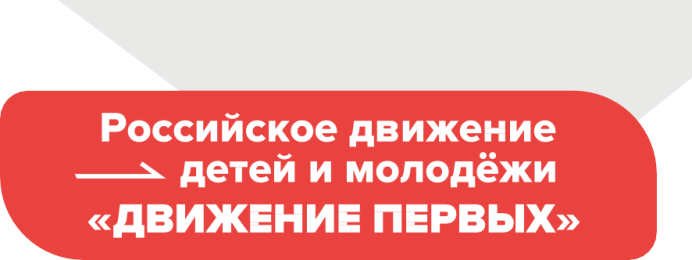 КОНТАКТЫ РЕГИОНАЛЬНОГО ОТДЕЛЕНИЯ РОССИЙСКОГО ДВИЖЕНИЯ ДЕТЕЙ И МОЛОДЕЖИ «ДВИЖЕНИЕ ПЕРВЫХ»
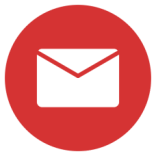 r42@rddm.team
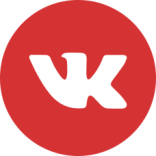 РДДМ "ДВИЖЕНИЕ ПЕРВЫХ" - КУЗБАСС
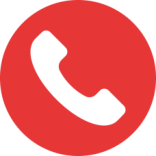 Раушкина Анастасия Андреевна- 89236039181
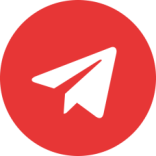 РДДМ "ДВИЖЕНИЕ ПЕРВЫХ" - КУЗБАСС
650025
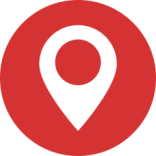 650025, г. КЕМЕРОВО, ул. ЧЕРНЯХОВСКОГО, д. 14
6
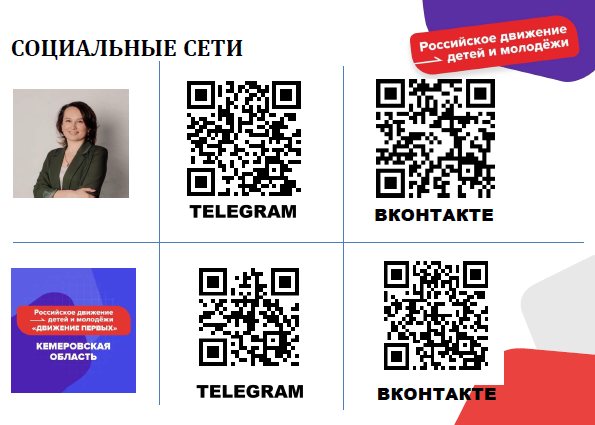 БУДЬВДВИЖЕНИИ.РФ